Percentage of 18-64 year olds with no health insurance in Florida, by congressional district
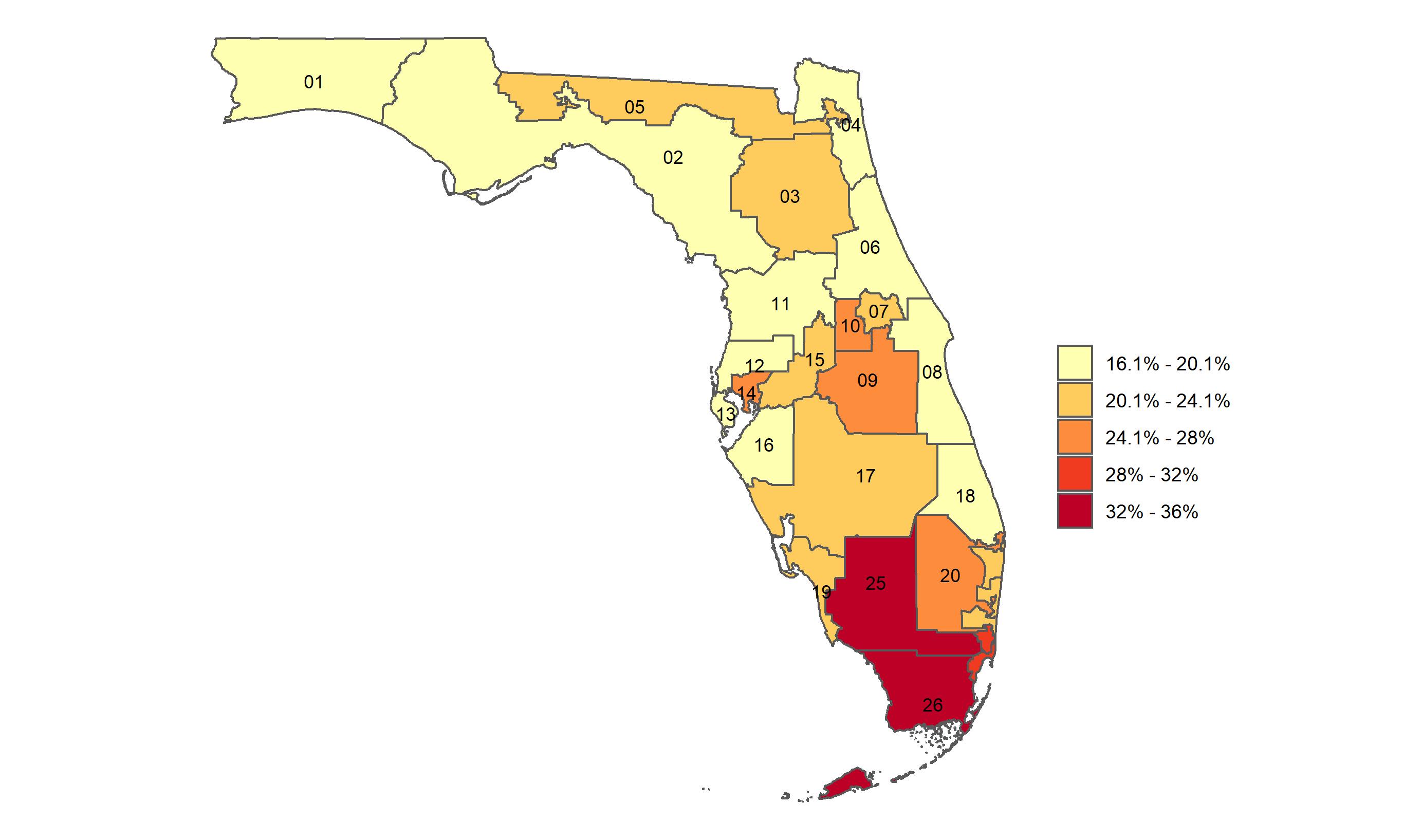 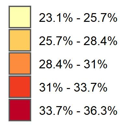 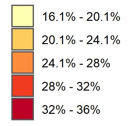 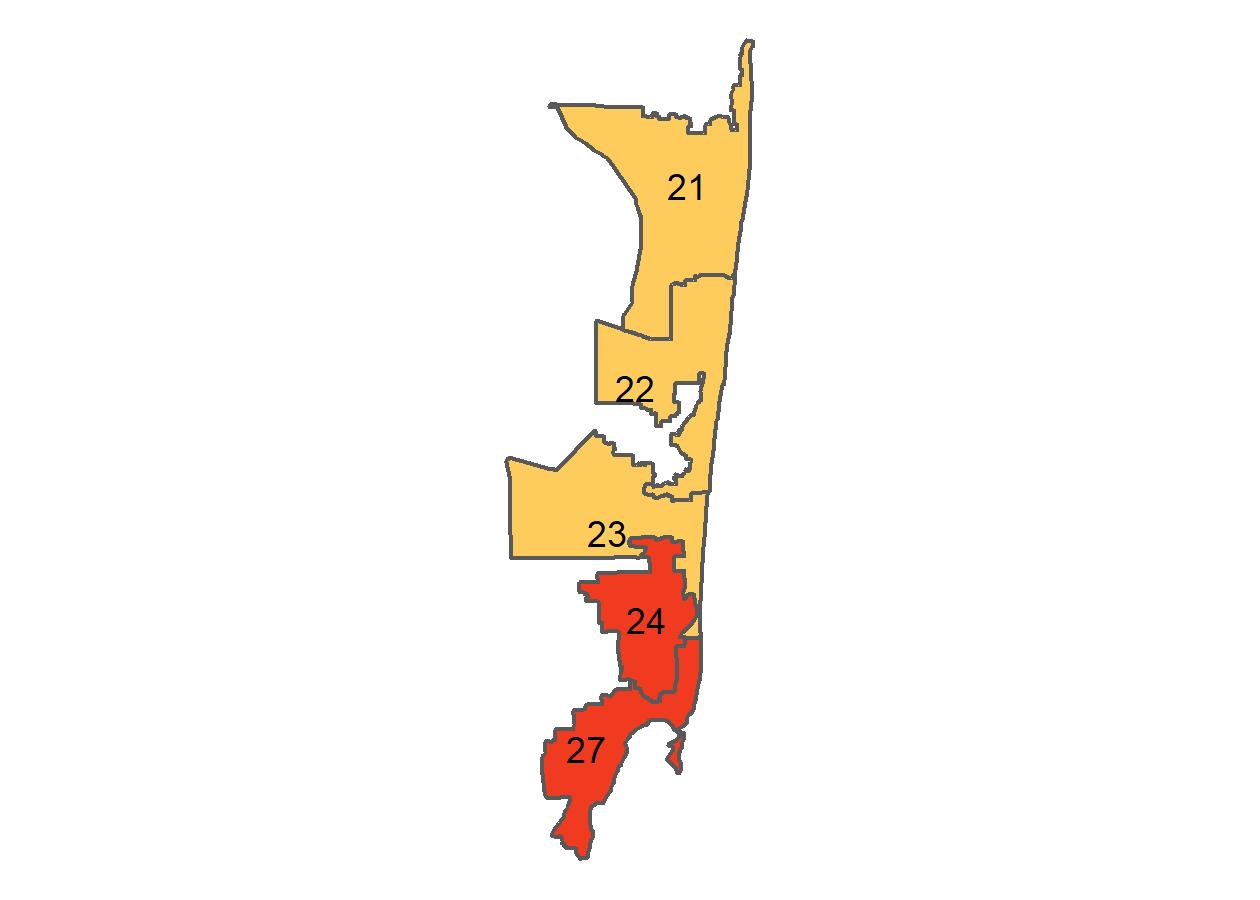 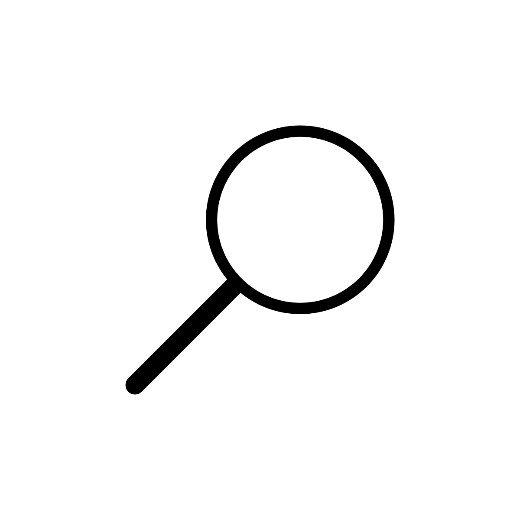 Source: Behavioral Risk Factor Surveillance System, CDC.
1